NATO  *  OTAN
Pohjois-Atlantin puolustusliitto
-Perustettu 4.4.1949, päämaja Brüsselissä-Viralliset kielet: englanti ja ranska-Jäsenet: 30, + 2 tarkkailijaa (Su, Ru) = 3/4  EU!(24 EU + UK, USA, Kanada ja Turkki+ 4 ex-Jugoslavia)-Päätehtävä: demokratia, yksilövapaus, oikeusvaltio, rauhanomaiset ratkaisut.-5. artikla: hyökkäys yhtä vastaan on kaikkia vastaan, puolustus yksin tai liitossa, jäsenmaa ratkaisee.-Päätökset: Naton neuvosto (NAC), yksimielisyys, voi jäädä pois, ei voi toimia päätöstä vastaan.-Asevoimiin käytetty raha: Nato US+Kan 750, Nato Eur 300, Venäjä 100, Kiina 200 mrd USD.
NATOJÄSENYYDEN PUOLESTA/VASTAAN PUHUVAT ASIAT (HS GALLUP 18.3.22)
Puolesta-Ehkäisevä pelote kriisitilanteissa.-Naton apu, jos Suomeen hyökätään.-Asema suhteessa Venäjään vahvistuu.-Pääsy uusimpaan sotilastekniikkaan.-Vihdoin osa länttä, minne kuulumme.-Osallistuminen Naton päätöksiin.
Vastaan-Suomen ja Venäjän suhteet huononevat.-Sotilaita voi joutua sotaan muualla.-Riski joutua osaksi kansainvälistä selkkausta.-Suomi voi joutua taistelutantereeksi.-Rooli idän ja lännen välittäjänä loppuu.-Puolustusmenot kasvavat.
SUOMEN ULKOPOLITIIKKA, 4 jaksoa
”Ennen toista maailmansotaa Suomi harjoitti pohjoismaista puolueettomuuspolitiikkaa, jonka Neuvostoliitto romutti 1939.”
”Sodan jälkeen selviytyminen täyttämällä tarkoin rauhansopimuksen määräykset. Pyrkimys puolueettomuuteen Paasikiven linjalla. Kekkonen rikkoi tämän 1958 päästämällä Moskovan vaikuttamaan hallitusratkaisuihin. Suomi suomettui.”
”Neuvostoliiton kukistuttua päästiin eroon yya-sopimuksesta ja liityttiin 1995 Euroopan unioniin. Seurasi epätietoisuuden aika, jolloin toivottiin ja uskoteltiin, että Venäjästä voisi tulla demokraattinen.”
”Venäjän hyökkäys Ukrainaan ja kun se kielsi meitä liittymästä Natoon katkaisi kamelin selän. Jäsenyys Natossa on tervetullut ulkopoliittinen linjamme muutos. Ei tarvitse enää kohdata hyökkääjää yksin, kuten niin monta kertaa ennen.”	(Paavo Rantanen, ministeri HS 18.8.22)
SUOMEN LÄNSI-INTEGRAATIO
Juho Kusti Paasikivi
	- YK ja Pohjoismaiden neuvosto
Urho Kekkonen
	- Efta- ja EEC-sopimukset
Mauno Koivisto
	-Yya- ja Pariisi-sopimuksista eroon
	- EU (= merkittävin)
(Martti Ahtisaari, Tarja Halonen)
Sauli Niinistö
	- Nato
VENÄJÄ JA SOPIMUKSET
YK:n peruskirja1945 (alkuperäinen allekirjoittaja)
-2. artikla: Ei saa käyttää väkivaltaa tai uhata sillä.
Geneven sopimukset 1949 (kaikki maailman valtiot)-”Sodan säännöt.”
ETYK päätösasiakirjat 1975 Helsinki-Ei voimapolitiikkaa, ei puuttumista valtion sisäisiin asioihin, rajojen koskemattomuus.->Uuden Euroopan peruskirja 1990 (34 maata) Pariisi-Ihmisoikeudet, moniarvoinen demokratia, oikeusvaltio.->ETYJ 1994 (57 valtiota ml. Venäjä)
Ukrainan sopimus 1994 (USA, Venäjä, UK) Budapest-Ukraina (itsen.1991) luopui ydinaseista ja 3 maata lupasi: ei hyökkää Ukrainaan, ei vaikuta sen politiikkaan ja suojaa sitä ulkopuolista aggressiota vastaan.
VALTA TURMELEE VARMASTI,EHDOTON VALTA TURMELEE EHDOTTOMAN VARMASTI
Hitler-Rikkoi Versailles’n ja muita sopimuksia.-1938 Itävallan miehitys.-Keväällä -39 osan Liettuaa ja Tsekkoslovakian valtaukset.-Syksyllä -39 hyökkäys Puolaan.
Putin-Rikkonut useita sopimuksia.-1999 hyökkäys Tsetseniaan.-2008 Georgian sota ja E-Ossetian valtaus.-2014 Krimin ja Itä-Ukrainan valtaus.-24.2.22 hyökkäys Ukrainaan.
”Ei ole kyse Venäjän kansallisesta turvallisuudesta, vaan Venäjän hallinnon turvallisuudesta.” (René Nyberg)
”Putinin Venäjä on turvallisuuskoneistojen ja oligarkkien yhteenliittymään perustuva autoritäärinen, sosiaalisesti epätasa-arvoinen regiimi, joka ulkopolitiikassa nojaa nationalistiseen suurvalta-ajatteluun.” (Yrjö Hakanen)
”Sotaa ei käydä yksinomaan Ukrainan maaperällä, vaan sen rinnalla on nähtävissä Venäjän konflikti länttä vastaan.”
”Millaista maailmanjärjestystä me haluamme? Venäjä ja Putin sanovat, että meillä pitäisi olla maailmanjärjestys, jossa vallitsee vahvemman oikeus. Lännen mielestä meillä pitäisi olla se maailmanjärjestys, josta olemme sopineet ja johon myös Venäjä on sitoutunut. Siinä korostetaan rajojen loukkaamattomuutta ja jokaisen valtion itsemääräämisoikeutta, ihmisoikeuksia, sananvapautta, mielenosoitusvapautta ja mielipiteenvapautta.”
-”Ja missä kulkevat uuden kylmän sodan linjat? Venäläisen turvallisuuskäsityksen mukaa Venäjä päättää, mitkä maat se alistaa hallintaansa. Ukraina kaatuminen olisi Venäjälle todiste siitä, että se oli oikeassa ja että se voi jatkaa eteenpäin. Tästä sodassa on kyse.”

			(Gudrun Persson, 			Ruotsin maanpuolustuksen tutkimuslaitos)
MYÖS ONNEA?
Uuden sukupolven		vasemmistohallitus
			&
		oikeistolainen presidentti.
			VERSUS
		Vanhan liiton 		oikeistohallitus
			&
		vasemmistolainen presidentti.
SUURLÄHETTILÄSPÄIVÄT 8/22
”Luottamus on kadonnut, eikä aineksia uuteen alkuun ole näköpiirissä.” (Sauli Niinistö)
”Venäjän kanssa ei palata entisiin suhteisiin.””Viron huolia Venäjää kohtaan olisi pitänyt kuunnella tarkemmin jo aiemmin.””Tämä on perhe, johon kuulumme.””Venäläisten turismi ei ole oikein.” (Sanna Marin)
”Nato on sotilaallinen liitto. Se ei ole ulkopoliittinen liitto. Suomen diplomatian takana on uudella tavalla aseellista voimaa.” (Pekka Haavisto)
”Maantiede on muuttumaton, mutta valtioiden poliittinen sijainti on niiden itsensä vallassa.” (J.K. Paasikivi)
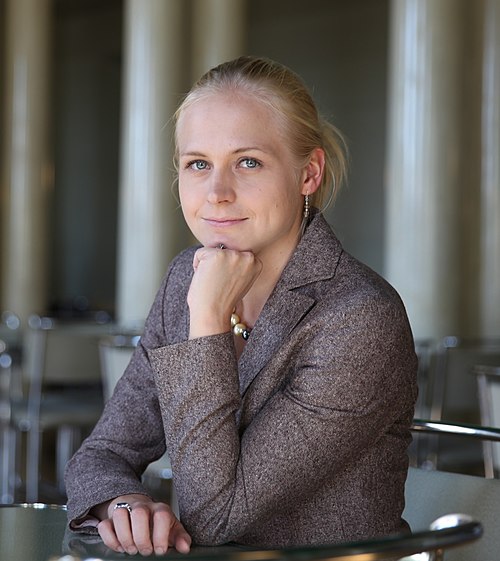 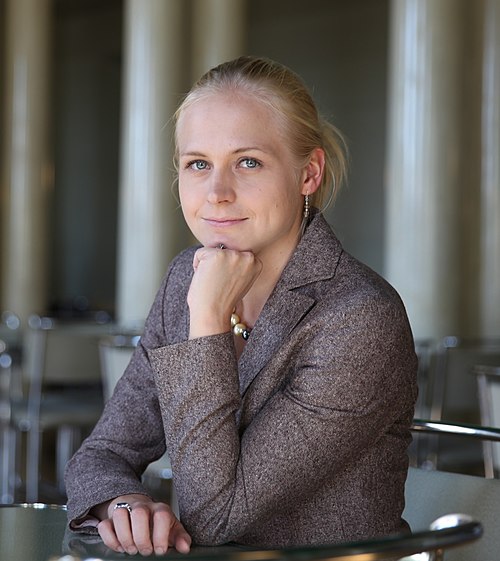